Tips on Preparing for a Successful Symposium Experience
Preparing for the 
Annual Arizona NASA Space Grant 
2022 Symposium
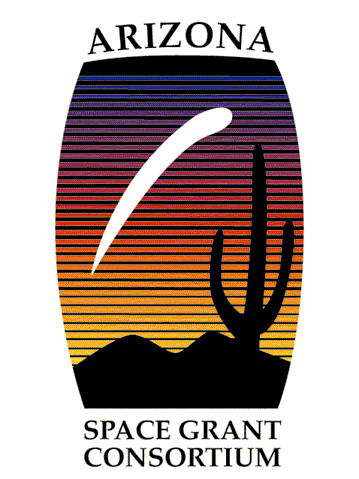 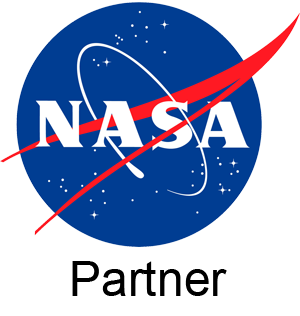 2022 Symposium Overview
The Symposium will be held on April 22-23, 2022. This is a statewide event that includes students and faculty from The University of Arizona, Arizona State University, Northern Arizona University, Embry-Riddle Aeronautical University, AZSGC community colleges and high schools, and our affiliates and mentors. The Symposium consists of presentations on a variety of topics based on research done by Space Grant interns and scholars during the current academic year. 

The 2022 Symposium will be hosted by the University of Arizona Space Grant Program. At this time, all Symposium events will be held in-person at the Hilton Tucson East at 7600 E. Broadway Blvd, Tucson, AZ 85710. 

All links and due dates can be found on our Symposium website.
Symposium Due Dates
March 21st, 2022
Student Abstracts & All RSVPs
April 8th, 2022
Symposium PowerPoints (Interns)
April 8th, 2022
Spring Graduating Seniors, Degree Completion Form
April 15th , 2022
Symposium PowerPoints (ASCEND Scholars)
April 22nd, 2022
Symposium Banquet Evening & Keynote Speaker
April 23rd, 2022
Symposium!
All links and due dates can be found on our Symposium website.
Find Updates on the Space Grant Website
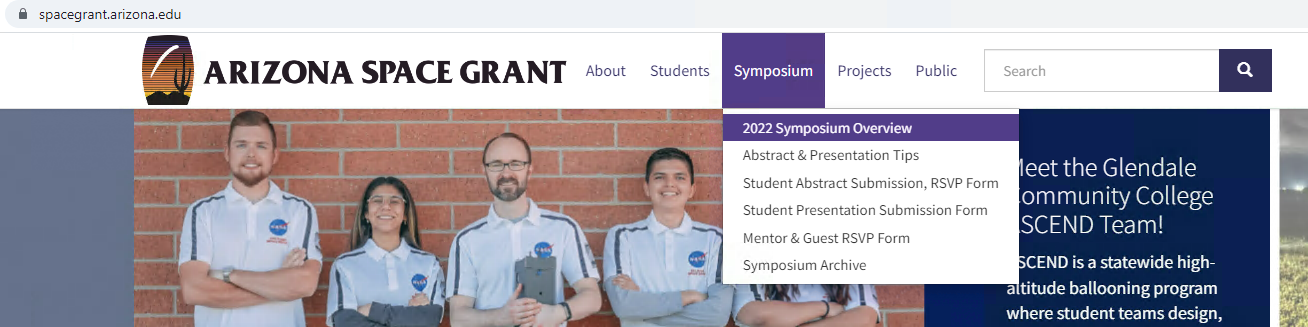 The website will have the latest Symposium information, 
dates, deadlines, and forms!
https://spacegrant.arizona.edu
Use the Website to Submit Your Files
Submit abstracts and RSVPs here: https://sgsymposium.lpl.arizona.edu/abstract-rsvp-form 

Submit PowerPoints here: https://spacegrant.arizona.edu/students/symposium/presentation.
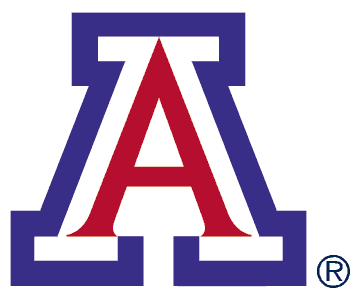 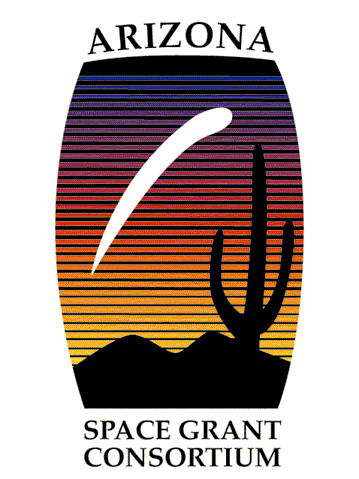 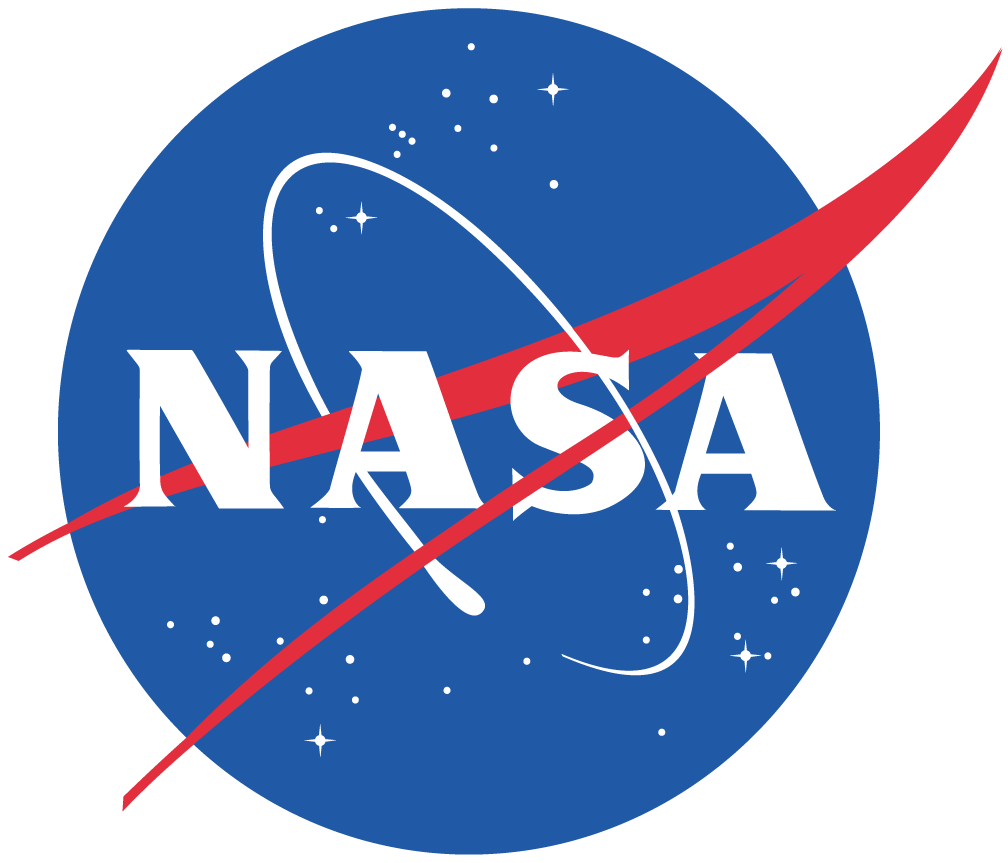 Submitting an Abstract
By March 21st, all students presenting at the conference are required to submit an abstract and RSVP form, no exceptions.
This is a professional conference and deadlines will not be extended.

Each individual must submit their own abstract and RSVP form, even if you are part of a team presentation and sharing 1 team abstract. 
Why? Each RSVP form asks for your meal preferences, nametag information, etc. so each person must submit their own.
Team presentations can share an abstract and do not have to create unique abstracts for each person on the team, if they choose.
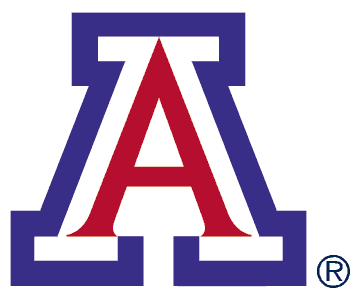 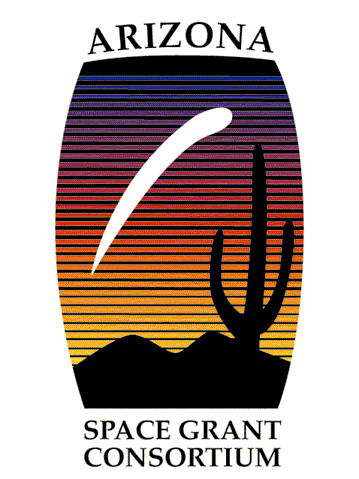 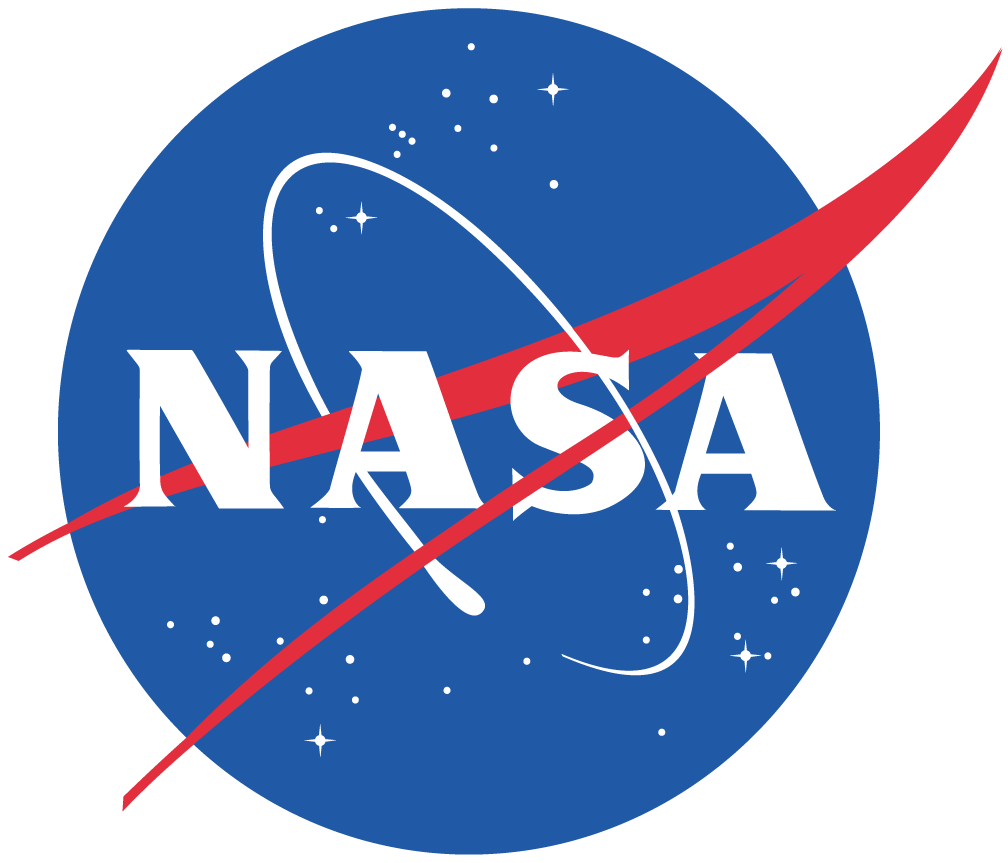 Submitting an Abstract
Students presenting at the conference: 
Select Yes to the question Are you a current student or member of the Arizona Space Grant Consortium.
Select Undergraduate Research Intern or ASCEND! Team Member to get access to the abstract submission drop down.
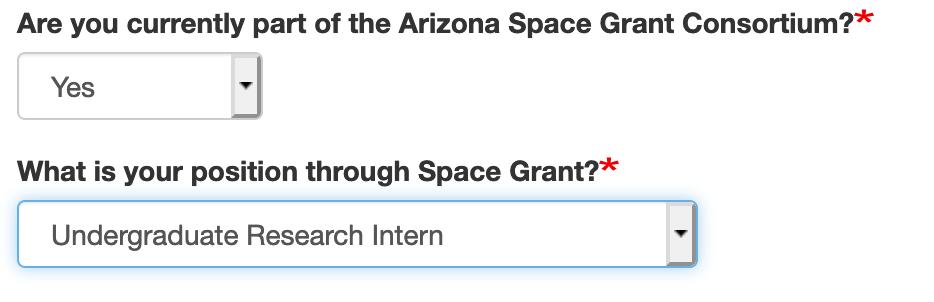 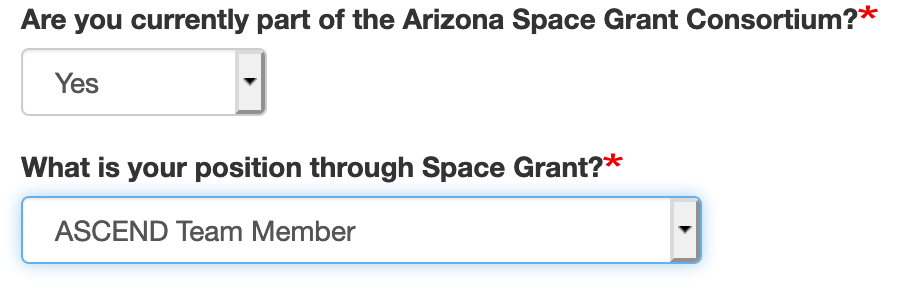 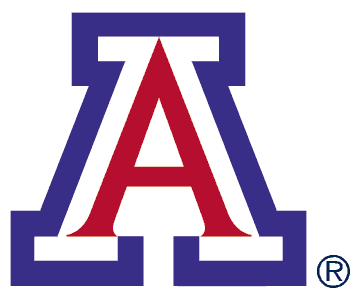 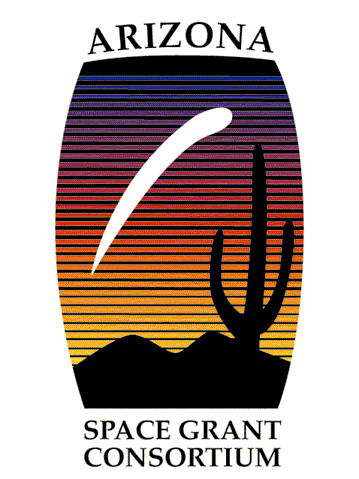 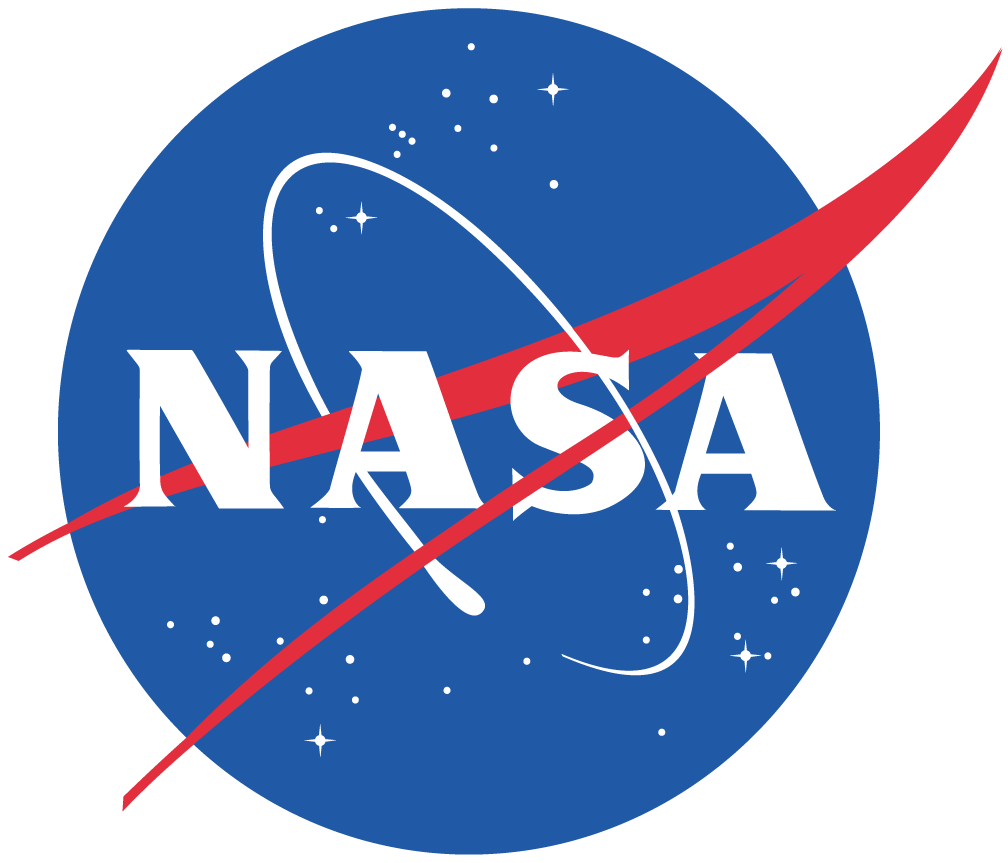 Submitting a PowerPoint
Remember, you are uploading your PowerPoint presentation to a formal conference with over 150 presenters.

Your Filename should be: Lastname_Firstname

Individual presenters should submit their own PowerPoint presentation. Team presentations only have to submit one PowerPoint (only one person from the team needs to submit the PowerPoint for the whole team).
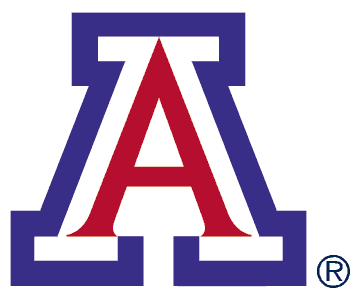 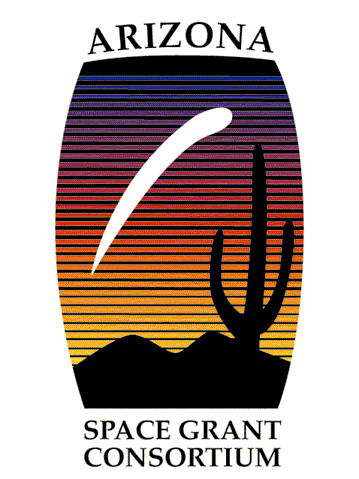 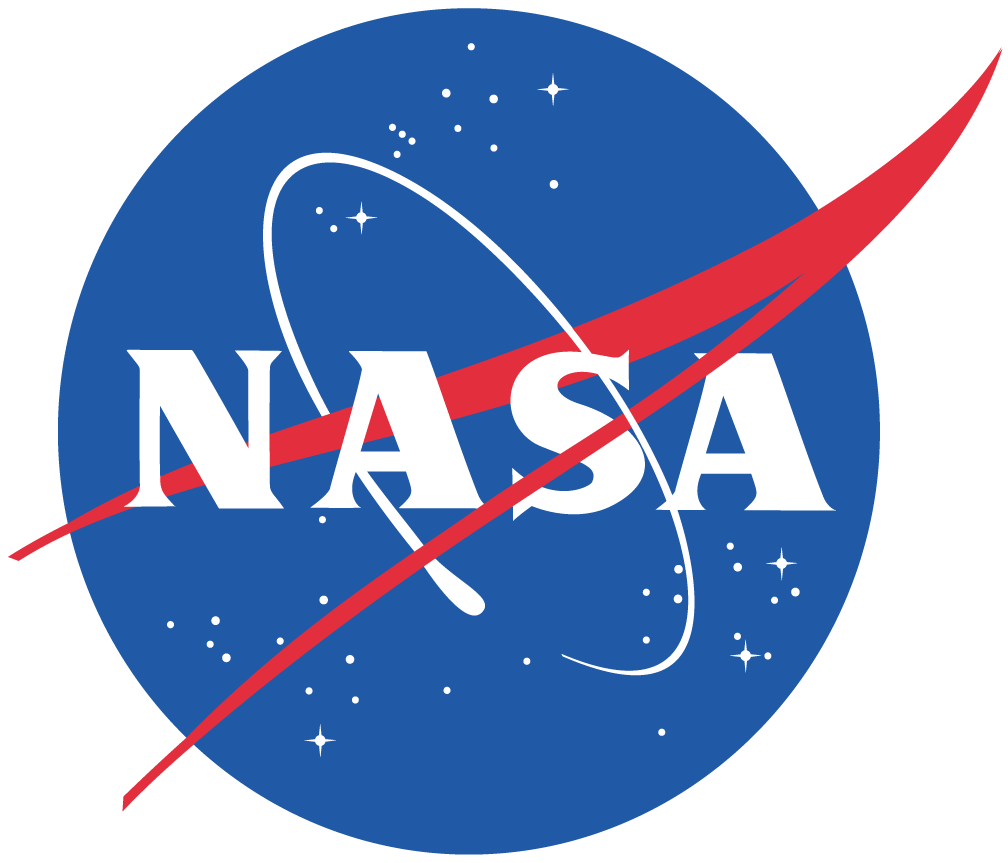 What to Expect During the Symposium
Starting with the Symposium Presentations…
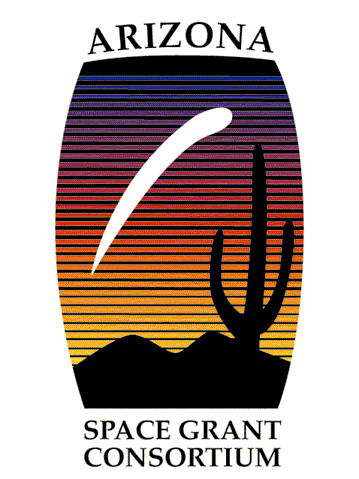 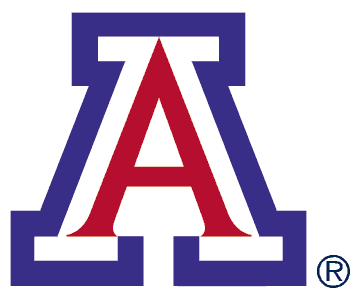 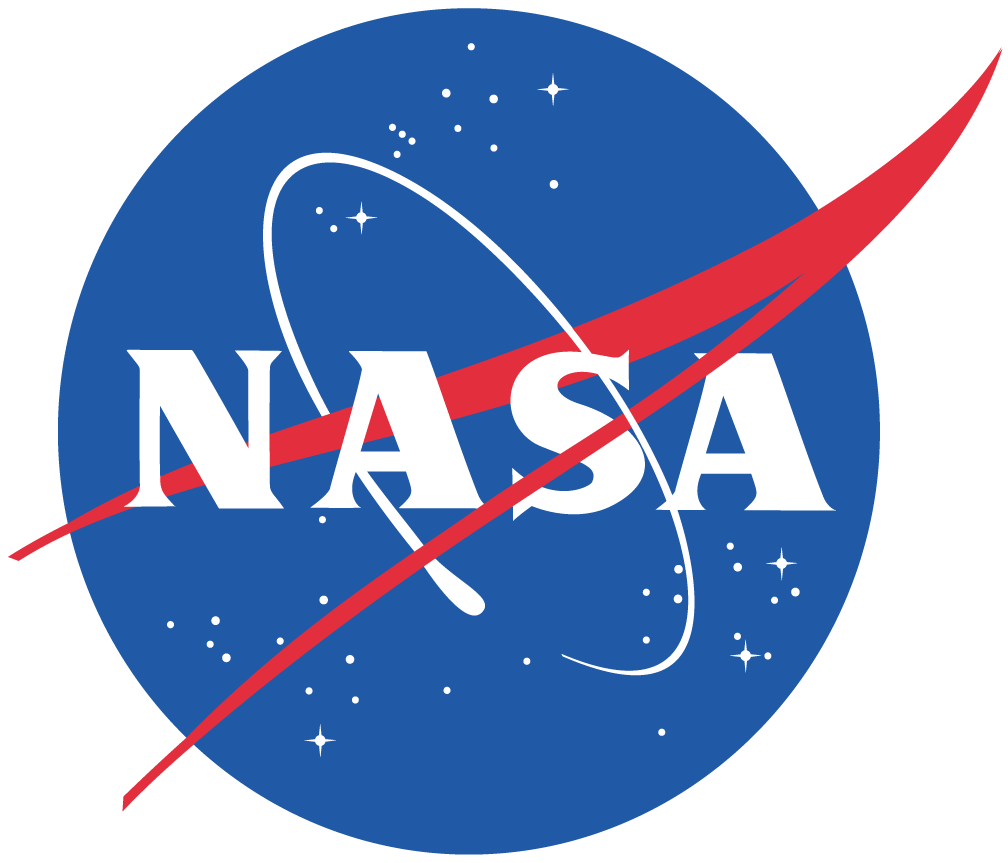 During your Symposium Presentation
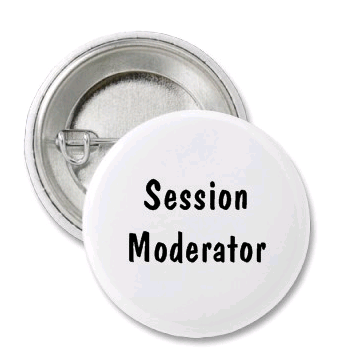 The Session Moderators
Open presentations for each session
Introduce speakers
Keep time
Field questions for you during Q&A

The Presenter (You)
Attend the short plenary talk first thing Saturday morning to receive instructions for the day
Go to your session early & introduce yourself
Sit near the front of the room when it’s close to your presentation time
Participate in the entire session and support other students throughout the Symposium
Presentation Tips
All presentations (no exceptions) must be in PowerPoint format.
File size matters– compress images in PowerPoint.
Do not submit your presentation late, and be sure it is complete. You cannot change your presentation after it is submitted.  
Individual presenters receive a 10-minute presentation slot broken down as ~7 minutes to present,1-2 minutes for Q&A, and 1-minute to switch to the next presenter.
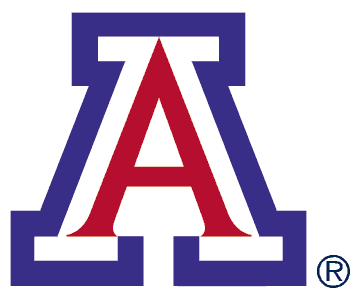 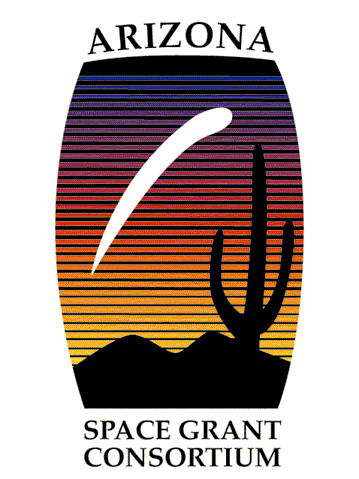 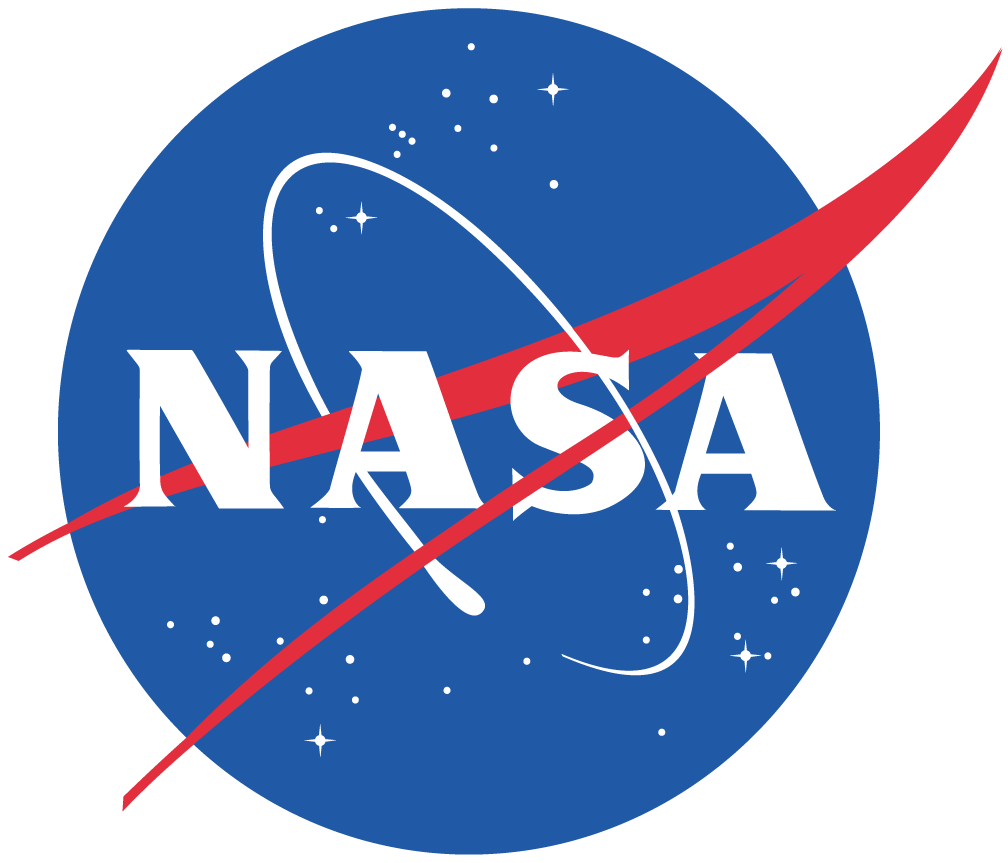 Presentation: Core Content
The core of your presentation will flow through 
Statement of the problem; 
Objectives; 
Methods / activities / analysis techniques;
Results; and 
Interpretations of the results and their significance / use / impact.
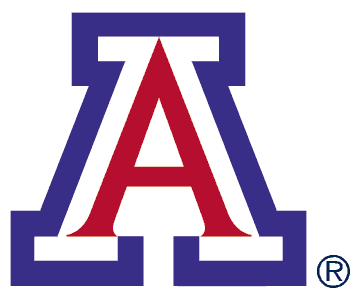 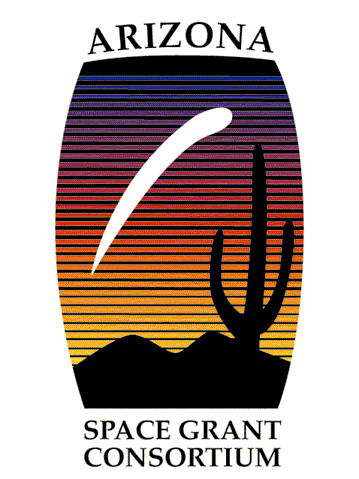 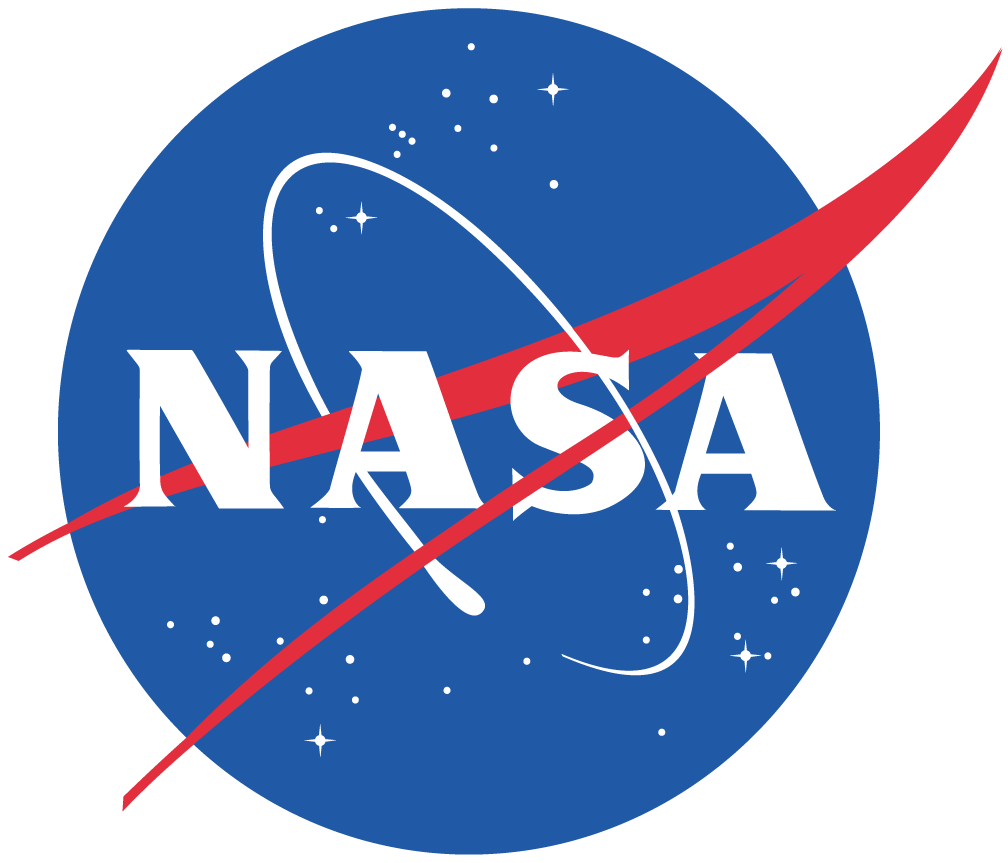 Opening Slide
Most presentations use the title slide to state the 
Title of presentation
Your name
Your mentor's name / school or industry affiliation, and people who worked with you directly
Name and place of the symposium
Date of the symposium
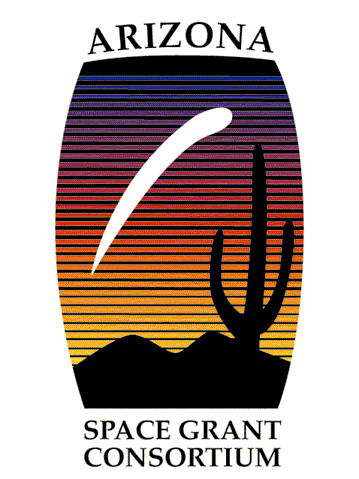 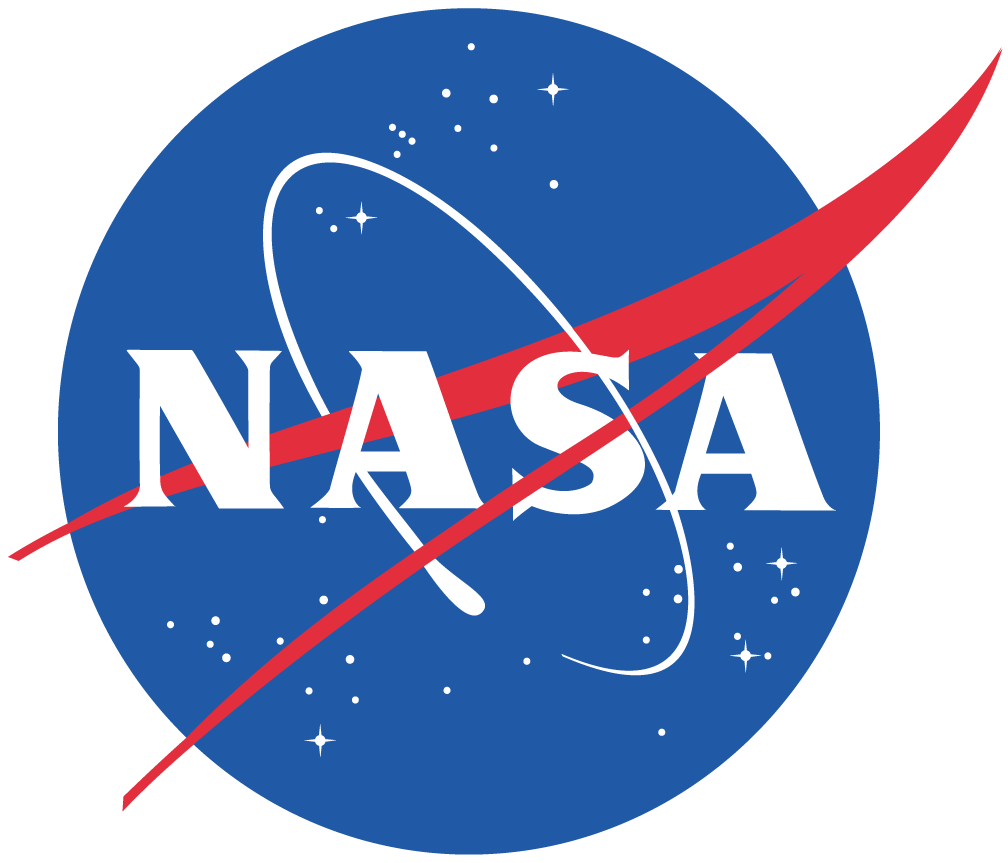 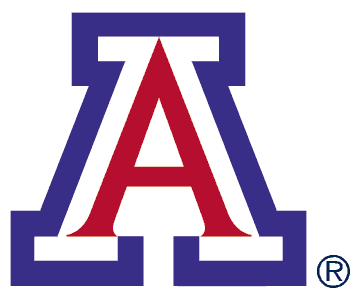 Logos & Attribution
Somewhere on the edges of the title slide put logos of organizations key to the research (the department, NASA, etc.). 
If Space Grant is the primary sponsor / funding you to perform this research, place the Space Grant logo in the bottom corner of all subsequent slides.
Find Logos Here:
https://spacegrant.arizona.edu/about/logos
Effectively Communicating
Though scientifically aware, some of your audience may not necessarily be versed in the technical terms of your specific topic or discipline. 
Define technical terms
Spell out acronyms
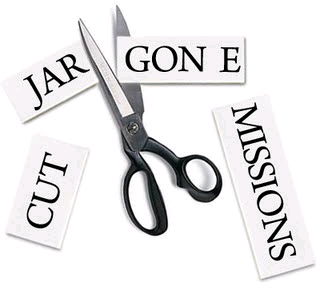 Avoid jargon
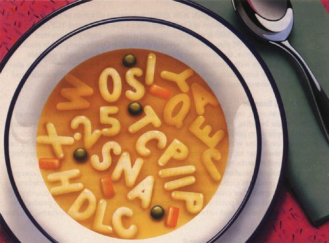 Source: Blogging Innovation
Be Careful Of…
Background Colors
Choose simple backgrounds (white with black text or dark blue with white text).
Text colors: Do not use red. Light text on light background and dark text on dark background should be avoided.
Animations.
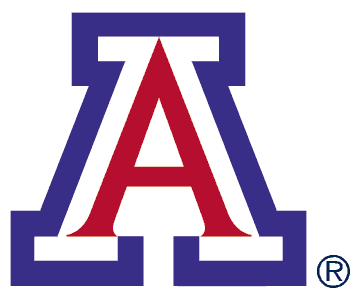 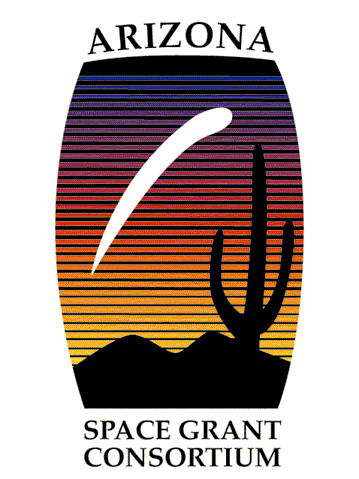 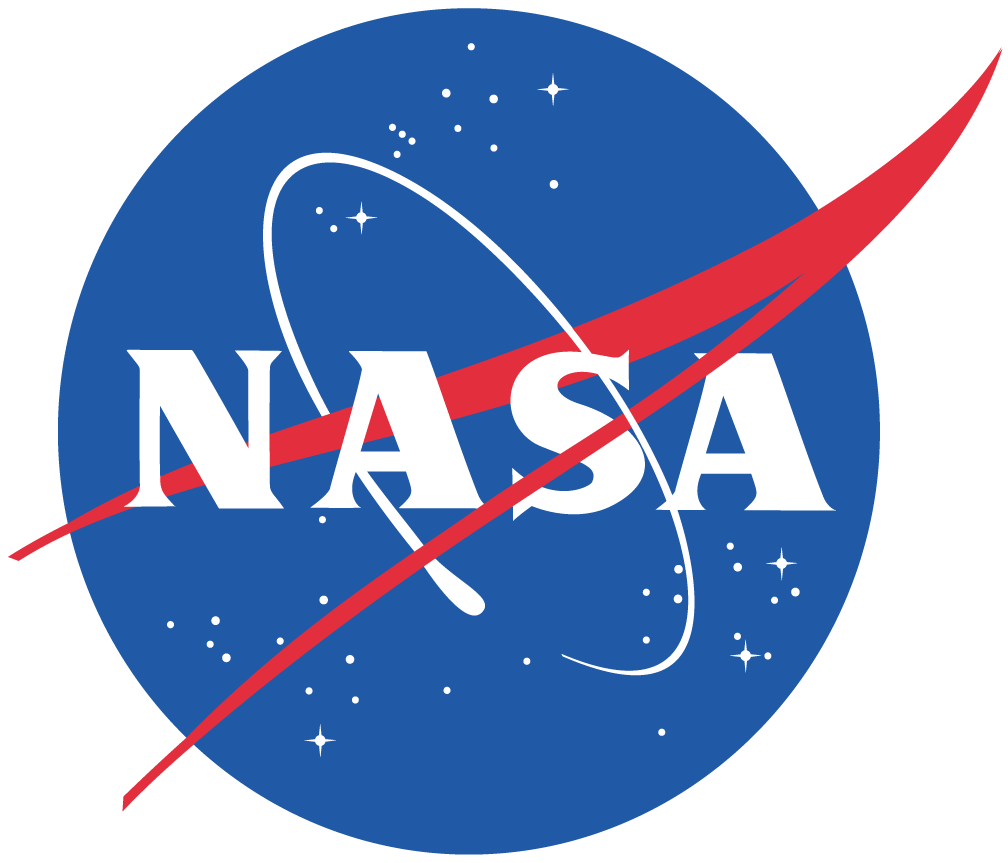 Which Font & What Size?
Sans Serif Fonts 
These include, among many others, Arial and Tahoma.
Generally, slide titles should be larger (e.g. 40pt), while bullet points can be smaller (32 or 28pt.)
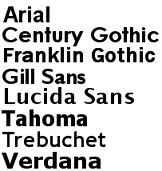 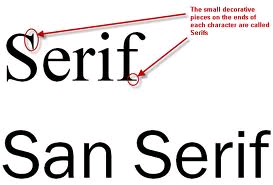 Images
Images are excellent, particularly if they aid comprehension. 




Note: It is very important that you credit the source of the image on your slide (usually in smaller font below the image). PowerPoints remain accessible to the public on the Space Grant website.
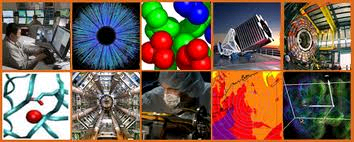 Source: openscience.org
Closing Slide(s)
Conclusions: generally the second to last slide 
Discuss interpretations and give some insight of future directions. 

Then, end with a more detailed acknowledgements slide. 
Remember your mentor, any graduate students, the funding agency, the Department, the name of the grant, etc. have all helped you get to this point.
Last Slide
Your final slide should simply say “Thank You”. This is important to indicate your presentation is complete.

Do not end with a slide reading “Questions?”. You may not have time for questions depending on the length of your presentation. The session moderator will determine this.
Upon completion of your presentation, the Session Moderator will stand up and announce next steps.
How Do I Field Questions?
The moderators will 
Asks the audience for questions if there is remaining time
Field the questions for you so that you don’t have to scramble to find who asked a question first
Note: do not close your PowerPoint because you may need it to refer back to a slide during Q&A
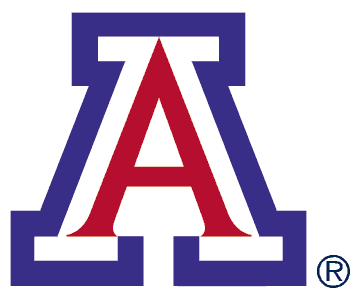 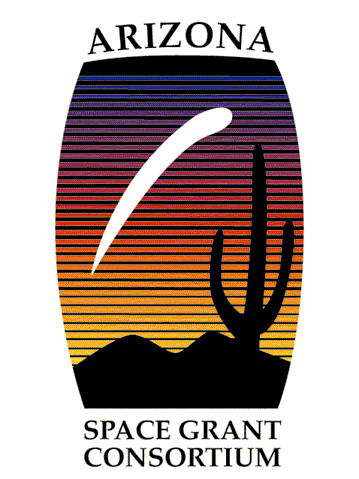 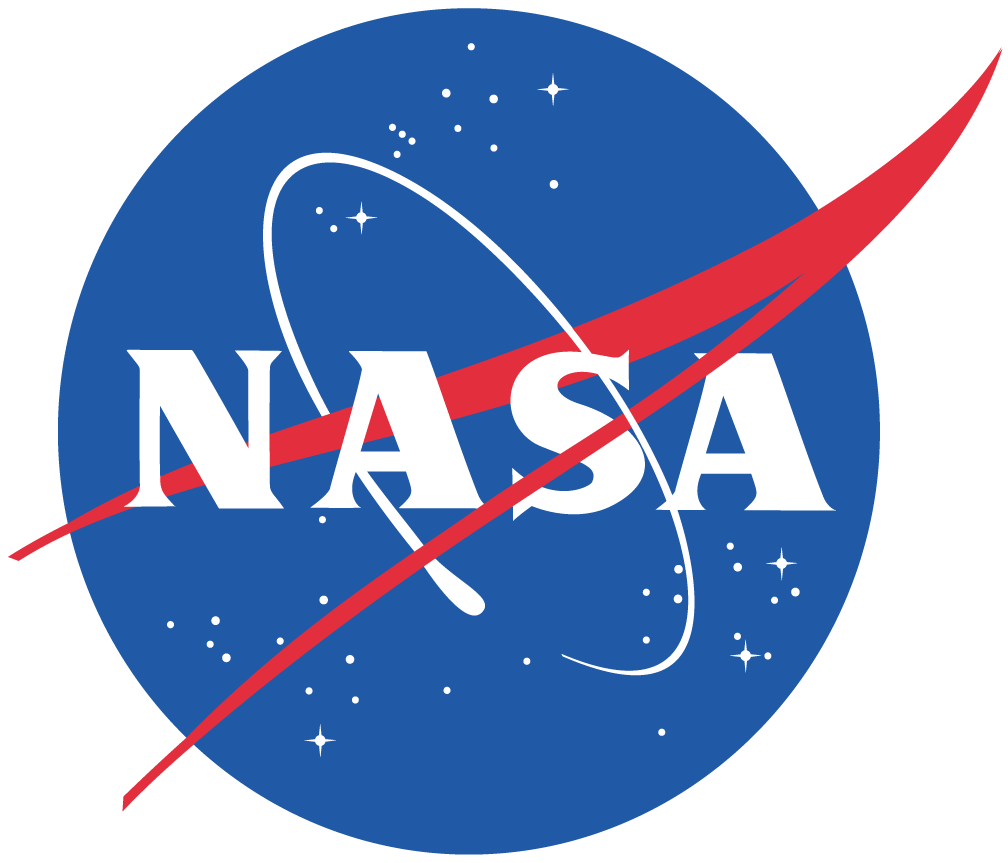 Strong Beginning, Strong Finish
Memorization rarely if ever helps a presentation. 
However, having a strong beginning and strong finish can make a world of difference. 
These get you rolling, reduce nerves because you are rolling, and help you gracefully off the stage!
Transition Tips
Memorize your introduction and conclusion, and identify the transitions you want between slides. 
Two complimentary methods work well: 
a) plan for the last thing you say on a slide to be the opening for the next slide, and/or 
b) place something on the slide (a word in the last bullet or an image) that cues you as to what is coming next. 
Good transitions lead to good presentations and are much more effective than rote memorization.
Delivery
Face your audience, not the screen.
Speak loudly and clearly.
Do not read your slides, they should speak for themselves.
Eye contact is very helpful for communication.
Some movement (walking, hand gestures, etc.) is ok, but keep this at a minimum because too much can be distracting.
When directing audience attention to a particular aspect of a slide with a laser pointer, point– but do not distract with the pointer!
Tips for Writing Abstracts
Be concise. Focus only on the major elements  (150 word max. limit)
A science abstract is like a formula – it almost always contains the same elements in the same order.
Begin by capturing the problem / question(s) you have been trying to address as well as your objective(s).
After, you can link the problem to the purpose of your project / research, etc.
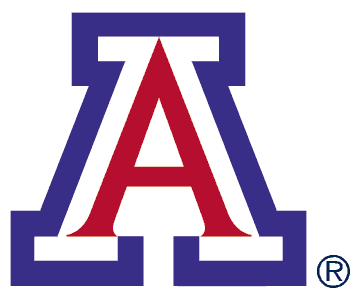 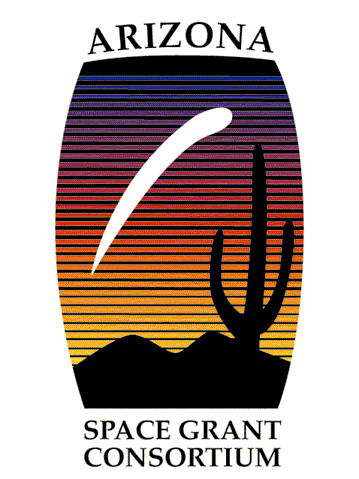 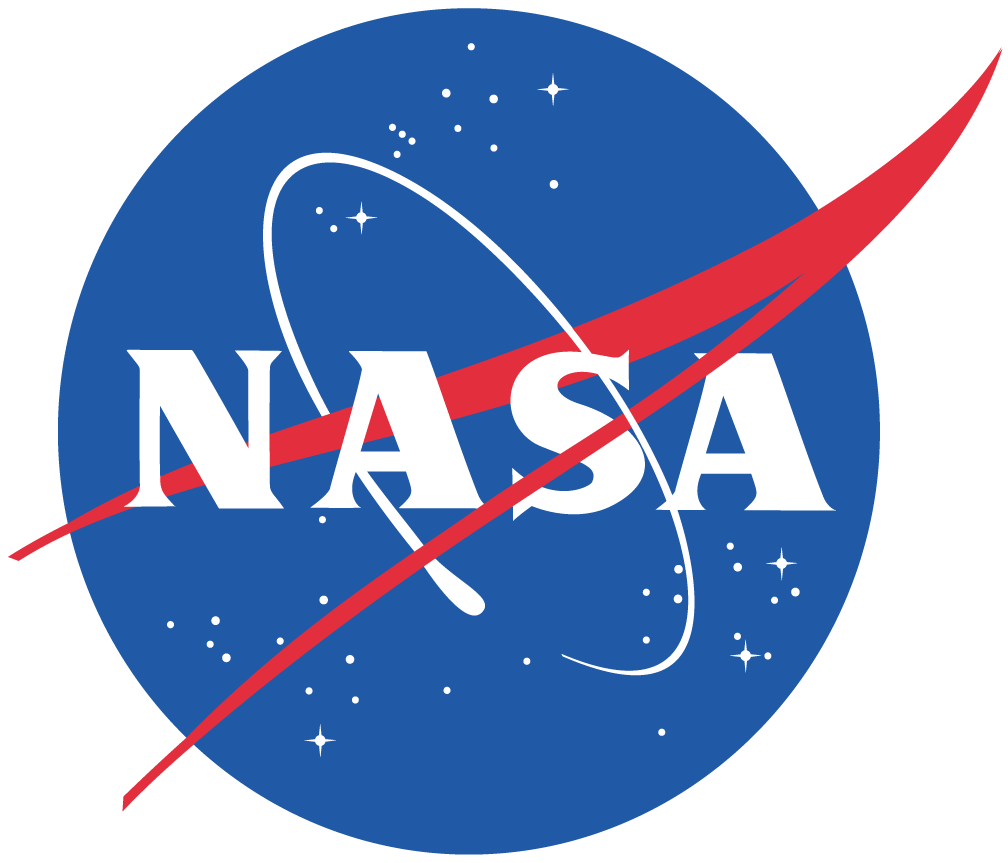 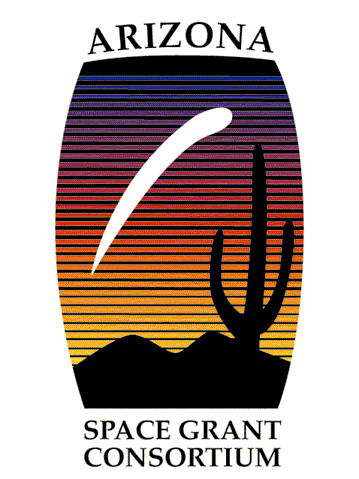 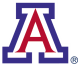 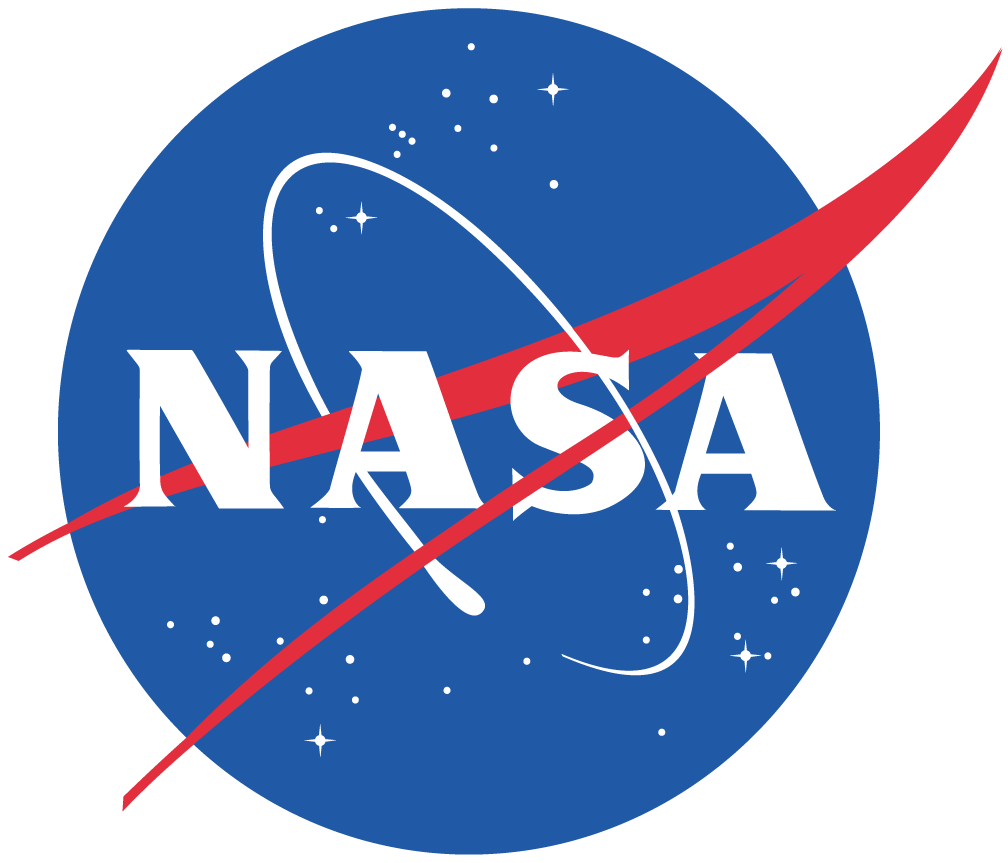 Abstract Tips
Next, summarize the methods and activities pursued to address the problem.
Then, summarize your results and accomplishments.
Finally, conclude with interpretations of those results and their significance. 
In the case of R&D work, science education, or science writing, conclude with your interpretations of the potential utility and impact the product / activities / articles will have.
Ensuring Quality & Professionalism
Make sure your mentor reads and approves your abstract before it is submitted.

Do not submit your abstract late. 

You may not change your abstract after the final submission online.